Analysis of Micro Indicators on Food Security for Afghanistan
FAO Regional Training Workshop on Food Security Statistics
Bangkok, Thailand
29 November 2013
National Risk and Vulnerability Assessment (NRVA) 2007/8
About the Survey
Sample Size: 20,576 HHs 
Sampling Methodology: Two Stage Stratified Sampling
Response Rate: 97 %
Period Covered: Mid Aug 2007 – End Aug 2008
Reference Period of Food Data: Weekly
[Speaker Notes: Is a multipurpose hh survey
Sampling methodology: representative by urban/rural and province level]
NRVA 2007/8 Survey
Questionnaire:
 Developed in Teleform
Male, HH and Shaura
Female, HH and Shaura
Market Price
Geographic Regions of NRVA 2007/08 Survey
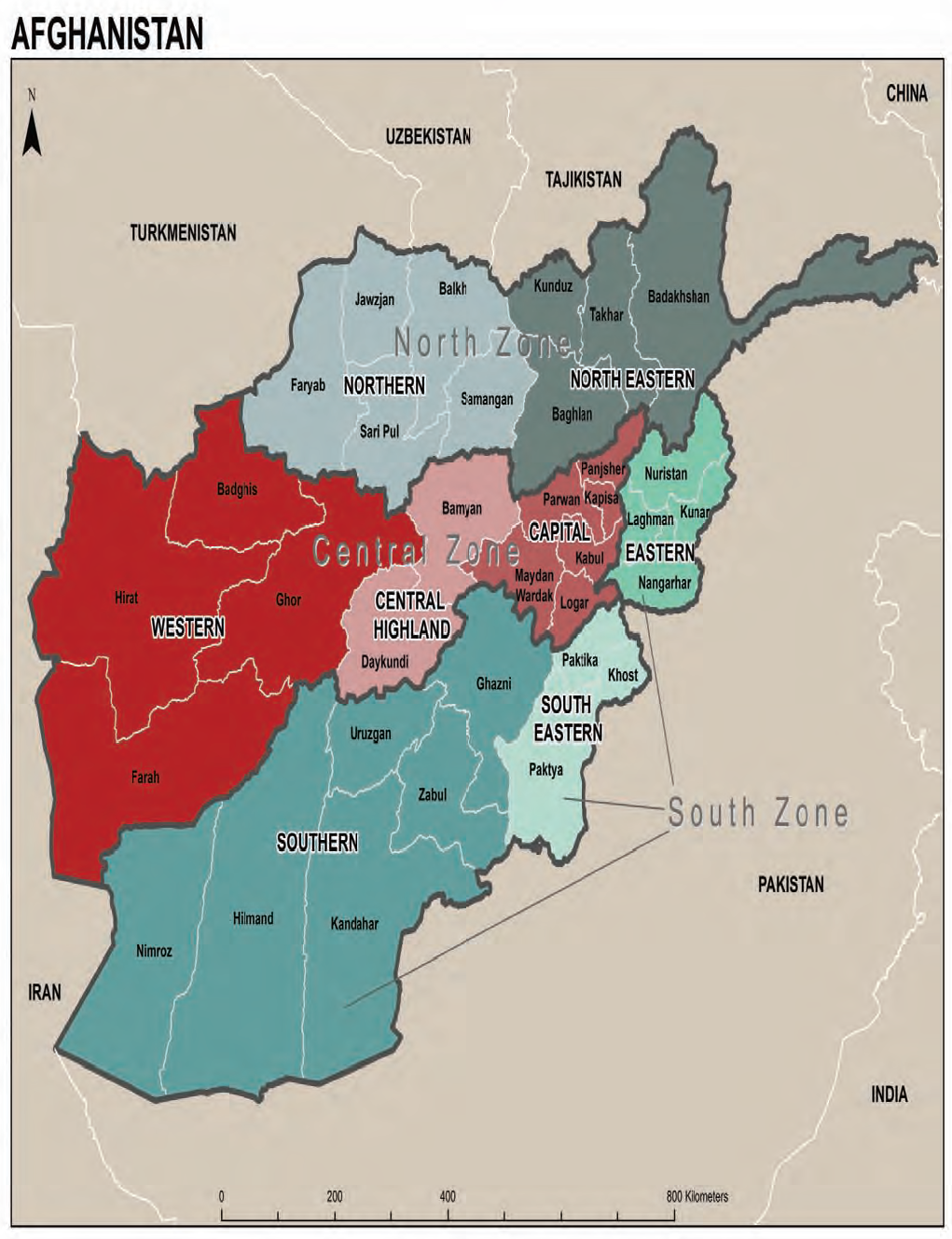 Indicators: 
25 MDG
key indicators for AFG
Source: AMS 2010
[Speaker Notes: URBAN/RURAL stratification
By Area: region and province
Teleform: allow data scanning instead of manual data entry]
NRVA 2007/8 Survey
Key Findings of the Survey
59 % of population engaged in Agriculture and Livestock sector
Wheat is an important Crop:
77% hh farming on irrigated land
94% hh farming on rain-fed land
Access to safe drinking water:
 27% of the population
[Speaker Notes: Indicators:
Poverty
Population Structure
Labor force
Agriculture
Education
Health
Housing]
NRVA 2007/8 Survey
Limitations of the Survey
Insecurity in some areas
Lack of female enumerators in some areas
Low literacy rate in rural areas
Female under reporting
Income under reporting
Food item categories were too broad

Recommendations
Break down the sub categories of food items
Specification of “other” option in the Questionnaire
Enhancement of the skills and knowledge of the enumerators
[Speaker Notes: Literacy rate national: 26
Male: 39
Female: 12
Urban: 
Male: 62
Female: 33
Rural: 
Male: 35
Female: 7]
Analysis of DEC and MDER by Urban/Rural and Region
[Speaker Notes: From table 1.1
Question: DES (SOFI)???]
Analysis of Main Source of Acquisition
[Speaker Notes: Ref: Table 1.5 dietry energy consumption
Table 1.7 mv]
[Speaker Notes: Table 4.1 inequality quintile 
Some indictors on inequality if time allows
Talk about the survey and limitation of the survey
Food list like beaf
Rice :in flour
The food list is broad now.]
Dispersion of Average Dietary Energy Consumption and Household Size by Income Quintile
Analysis of Macro Nutrients
[Speaker Notes: Table 1.10: should be used
1.11 show balanced diet
Ref: table 2.4
Question: national level???
Gender???]
[Speaker Notes: Make graph table 2.1
 another slide on most consumed food table 3.1]